Warm Up #4
You dissolve 56 grams of Magnesium Hydroxide into 500 milliliters of solution with water.

What is the formula for Magnesium Hydroxide?

What is the concentration (mol/L) of Magnesium Hydroxide?

Show this chemical reaction, and balance the equation if necessary.

Write the equilibrium constant expression (Keq) for the reaction that occurred.

In your chemical reaction, label your acid/base, conj. acid/conj. base.
Warm Up #6
You are given a 1.3 M concentration of H2SO4, which is in a 500 mL solution with water.

What is the name of this acid?  Is it a strong or a weak acid?  What does that mean?

Given [H2SO4], what is the [H+]?  Calculate the pH from this.

How much of your acid do you have, in grams. (M = mol/L)

Write a balanced equation for the reaction described above, naming the acid/base/conj. Acid/conj. Base

Write the K equation for the above reaction.
19.4 - Ka and Kb
Review
Keq = [products]/[reactants]  ( [ ] = concentration - M)

pH + pOH = 14
Kw = water constant (1.0x10-14)

pH = how much H+ is in the solution (-log[H+])
More H+ means pH goes down (acidic)
pOH = how much OH- is in the solution (-log[OH-])
More OH- means pH goes up (basic)
Ka and Kb
Ka – acid breakdown constant
How much did your acid dissociate/breakdown in H2O?

Kb – base dissociation constant
How much did your base dissociate/breakdown in H2O?

ONLY applies to weak acids/bases
Strong acids/bases completely dissociate.

Larger the Ka, stronger the acid.  Larger the Kb, stronger the base.
Ka, Kb, and Kw
Kw = water constant (1.0x10-14) (pH = 14)

For a specific substance, you’ll have a Ka and a Kb value
Like H and OH

Kw = Ka x Kb (1.0x10-14 = Ka x Kb)
Ka and pKa
Much like [H+] and pH

pKa = -log[Ka]

pKa + pKb = 14

BUT pKa and pH ARE NOT THE SAME!!
pH ONLY measures [H+], pKa measures breakdown
HA+H2OH3O++A-
Assumptions:
In dissociation, products formed equally, unless otherwise stated.
Meaning, [H3O+] = [A-] at equilibrium

[H3O+] = [H+]
So use [H3O+] when finding pH. (-log[H3O+])

Everything (except for water) is aqueous (aq)
Quick Quiz #1:
A .03 M solution of phosphoric acid (H3PO4) is dissolved in water.  Assume the reaction is at equilibrium.

If the reaction was in a 5L solution, how many moles/grams of phosphoric acid were used.  (M = mol/L)

Write a balanced chemical equation, followed by an equilibrium constant expression, including the given numbers.

If the concentration of [H3O+] is 7.3x10-3, use this number to calculate the pH of your acid.  Assume that [H3O+] is the same as [H+].  Also, calculate Ka
Warm Up #8
You are given 30 grams of ammonium (NH4+1), a weak acid, in a 5 L solution with water at equilibrium.  The Ka for ammonium is 5.4x10-5

Calculate the concentration of ammonium.  M = mol/L

Show the breakdown of ammonium in water in a chemical reaction.  Additionally, show the Ka equation.

Calculate the [H+] and the pH of this solution.
ICE Tables
Ka/Kb problems…
When asked to FIND Ka/Kb, it’s easy…

[acid]/[base] given
[H+]/[OH-] given
[products] are equal.
Assume reaction at equilibrium

Plug into K equation…you’re done.

BUT…what if you are asked to find [H+]…
Difficult Ka Problems
Weak acids = INCOMPLETE breakdown
Unless given…amount of breakdown is UNKNOWN

So…ICE Table Needed:

I  nitial concentrations (before rxn)
C  hange in concentration (during rxn)
E  quilibrium concentration (after rxn)
Example Problem
A .03 M solution of phosphoric acid (H3PO4) is dissolved in water.  If the Ka of this acid is 7.1x10-3, calculate the [H+] and the pH of this solution.
Step 1: Set up K equation.
H3PO4 = acid…so Ka equation
H3PO4 + H2O  H3O+ + H2PO4-

  [H3O+][H2PO4-]
Ka =----------------
[H3PO4]
Step 2: ICE TABLE
Step 3: Plug In Numbers
[H3O+][H2PO4-]
Ka =----------------
[H3PO4]

 			[x] [x]
7.1x10-3 =	----------------
			[.03-x]
Step 4: Solve for X
[x] [x]
7.1x10-3 =	----------------
			[.03-x]

x2 + 7.1x10-3x - 2.13x10-4

NOW WHAT TO DO?
Step 5: Quadratic Formula
x2 + 7.1x10-3x - 2.13x10-4





A = 1			x can be two answers
B = 7.1x10-3		x = .012
C = -2.14x10-4		x = -.019 (this is wrong)
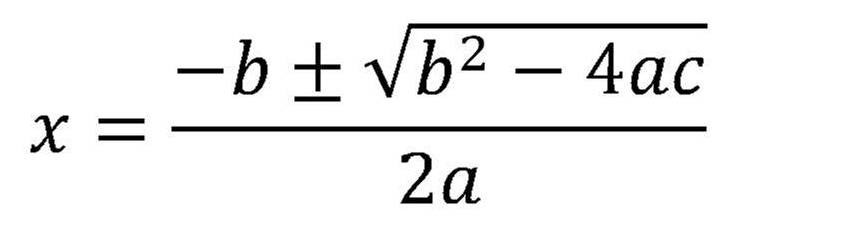 So…
Since x = .012, this means [H+] = .012

pH = -log [H+]

pH = -log (.012)

pH = 1.92